SecondThessalonians
2 Thessalonians 2:15
“Therefore, brethren, stand fast and hold the traditions which you were taught, whether by word or our epistle.”
“What year was it that Christ was crucified?”
“What year was it that Christ was crucified?”

Most say either
30 A.D. or 33 A.D
“Because Christianity is a historical religion and the events of Christ’s life did take place in human history alongside other known events, it is helpful to locate Jesus’s death – as precisely as the available evidence allows – within the larger context of human history.”

The Center for Biblical Studies at Midwestern Seminary
Luke 3:1
“Now in the fifteenth year of the reign of Tiberius Caesar, Pontius Pilate being governor of Judea, Herod being tetrarch of Galilee, his brother Philip tetrarch of Iturea and the region of Trachonitis, and Lysanias tetrarch of Abilene …”.
Roman historians record that Tiberius succeeded Augustus as emperor and was confirmed by the Roman Senate on August 19th A.D. 14, and that he ruled until A.D. 37.
We can have confidence that John the Baptist’s ministry began anywhere from mid-A.D. 28 until sometime in A.D. 29.
We can have confidence that John the Baptist’s ministry began anywhere from mid-A.D. 28 until sometime in A.D. 29.  

We also know that Jesus’ ministry began shortly after John the Baptist’s ministry did.
Galatians 1:15-24
“But when it pleased God, who separated me from my mother’s womb and called me through His grace, to reveal His Son in me, that I might preach Him among the Gentiles, I did not immediately confer with flesh and blood, nor did I go up to Jerusalem to those who were apostles before me; but I went to Arabia, and returned
Galatians 1:15-24
again to Damascus.  Then after three years I went up to Jerusalem to see Peter, and remained with him fifteen days.  But I saw none of the other apostles except James, the Lord’s brother.  (Now concerning the things which I write to you, indeed, before God, I do not lie.)  Afterward I went into the regions of Syria and Cilicia.  And I was
Galatians 1:15-24
unknown by face to the churches of Judea which were in Christ.  But they were hearing only, “He who formerly persecuted us now preaches the faith which he once tried to destroy.”  And they glorified God in me.”
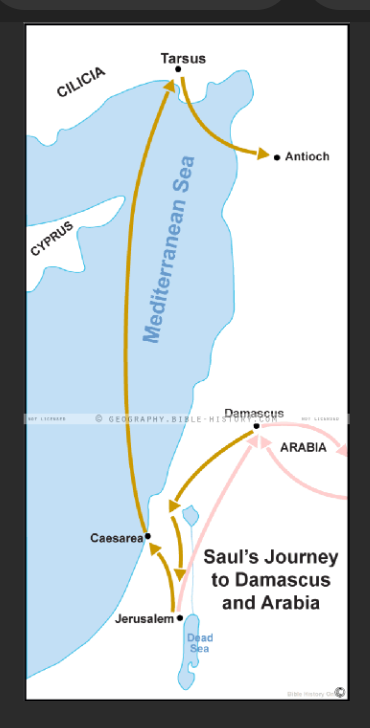 Galatians 1:21-23
“Afterward I went into the regions of Syria and Cilicia.  And I was unknown by face to the churches of Judea which were in Christ.  But they were hearing only, “He who formerly persecuted us now preaches the faith which he once tried to destroy.”
2 Thessalonians 2:15
“Therefore, brethren, stand fast and hold the traditions which you were taught, whether by word or our epistle.”
2 Thessalonians 2:16-17
“Now may our Lord Jesus Christ Himself, and our God and Father, who has loved us and given us everlasting consolation and good hope by grace, comfort your hearts and establish you in every good word and work.”
2 Thessalonians 2:16-17
“Now may our Lord Jesus Christ Himself, and our God and Father, who has loved us and given us everlasting consolation and good hope by grace, comfort your hearts and establish you in every good word and work.”
John 3:16
“For God so loved the world that He gave His only begotten Son, that whoever believes in Him should not perish but have everlasting life.”
2 Thessalonians 2:16
“Now may our Lord Jesus Christ Himself, and our God and Father, who has loved us and given us everlasting consolation and good hope by grace …” 

John 3:16
“For God so loved the world that He gave 
His only begotten Son, that whoever believes in 
Him should not perish but have everlasting life.”
2 Thessalonians 2:16
“Now may our Lord Jesus Christ Himself, and our God and Father, who has loved us and given us everlasting consolation and good hope by grace …”.
2 Thessalonians 2:16
“Now may our Lord Jesus Christ Himself, and our God and Father, who has loved us and given us everlasting consolation and good hope by grace …”.
Love … 

“ἀγαπάω”, “agapaō”, “ag-ap-ah’-o”
Love … 

“ἀγαπάω”, “agapaō”, “ag-ap-ah’-o”

“ϕιλέω”, “phileō”, “fil-eh’-o”
“Love can be known only from the actions it prompts.  God’s love is seen in the gift of His Son, 1 John 4:9, 10.  But obviously this is not the love of complacency, or affection, that is, it was not drawn out by any excellency in its object, Rom. 5:8.  It was an exercise of the divine will in deliberate choice, made without assignable cause save that which lies in the nature of God Himself.”
“Christian love, whether exercised toward the brethren or toward men generally, is not an impulse from the feelings, it does not always run with the natural inclinations, nor does it spend itself only upon those for whom some affinity is discovered.  Love seeks the welfare of all, Rom. 15:2, and works no ill to any, 13:8-10; love seeks opportunity to do good to ‘all men, and especially toward them that are of the household of the faith,’ Gal. 6:10.”
“Phileō is to be distinguished from agapaō in this, that phileō more nearly represents “tender affection.” 
“There is a distinction between the two verbs, and they are never used indiscriminately in the same passage; if each is used with reference to the same objects … each word retains its distinctive and essential character.”
1 Corinthians 13:4-8 (NIV)
“Love is patient, love is kind.  It does not envy, it does not boast, it is not proud.  It does not dishonor others, it is not self-seeking, it is not easily angered, it keeps no record of wrongs.  Love does not delight in evil but rejoices with the truth.  It always protects, always trusts, always hopes, always perseveres.  Love never fails.”
2 Thessalonians 2:16
“Now may our Lord Jesus Christ Himself, and our God and Father, who has loved us and given us everlasting consolation and good hope by grace …”.
Romans 5:8
“But God demonstrates His own love toward us, in that while we were still sinners, Christ died for us.”
Romans 6:23a
“For the wages of sin is death …”.
2 Thessalonians 2:16
“Now may our Lord Jesus Christ Himself, and our God and Father, who has loved us and given us everlasting consolation and good hope by grace …”.
Luke 2:21-24
“And when eight days were completed for the circumcision of the Child, His name was called Jesus, the name given by the angel before He was conceived in the womb.  Now when the days of her purification according to the law of Moses were completed, they brought
Luke 2:21-24
Him to Jerusalem to present Him to the Lord (as it is written in the law of the Lord, “Every male who opens the womb shall be called holy to the Lord”), and to offer a sacrifice according to what is said in the law of the Lord, “A pair of turtledoves or two young pigeons.”
Luke 2:25-35
“And behold, there was a man in Jerusalem whose name was Simeon; and this man was just and devout, waiting for the Consolation of Israel; and the Holy Spirit was upon him.  And it had been revealed to him by the Holy Spirit that he would not see death before he had seen the Lord’s Christ. So he came
Luke 2:25-35
by the Spirit into the temple.  And when the parents brought in the Child Jesus, to do for Him according to the custom of the Law, he took Him up in his arms and blessed God and said, “Now Lord, You are letting Your servant depart in peace, according to Your word; for my eyes
Luke 2:25-35
have seen Your salvation which You have prepared before the face of all peoples, a light to bring revelation to the Gentiles, and the glory of Your people Israel.”  And Joseph and His mother marveled at those things which were spoken of Him.  Then Simeon blessed them, and said to
Luke 2:25-35
Mary His mother, “Behold, this Child is destined for the fall and rising of many in Israel, and for a sign which will be spoken against (yes, a sword will pierce through your own soul also), that the thoughts of many hearts may be revealed.”
Luke 2:25-35
“And behold, there was a man in Jerusalem whose name was Simeon; and this man was just and devout, waiting for the Consolation of Israel; and the Holy Spirit was upon him.  And it had been revealed to him by the Holy Spirit that he would not see death before he had seen the Lord’s Christ. So he came
Consolation … 
“Consolation, comfort, solace; that which affords comfort or refreshment 
(a.) this of the Messianic salvation (so the Rabbis call the Messiah the consoler, the comforter).”
2 Thessalonians 2:16
“Now may our Lord Jesus Christ Himself, and our God and Father, who has loved us and given us everlasting consolation and good hope by grace …”.
2 Thessalonians 2:16
“Now may our Lord Jesus Christ Himself, and our God and Father, who has loved us and given us everlasting consolation and good hope by grace …”.
Hope … 
“expectation of good, hope 
	(a.) in the Christian sense 
1. joyful and confident expectation of eternal salvation.”
2 Thessalonians 2:16-17
“Now may our Lord Jesus Christ Himself, and our God and Father, who has loved us and given us everlasting consolation and good hope by grace, comfort your hearts and establish you in every good word and work.”